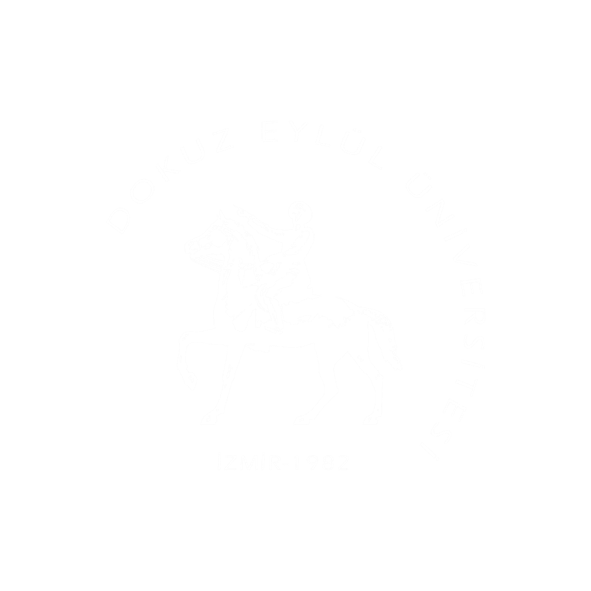 Dokuz Eylül Üniversitesi Mühendislik Fakültesi
Maden Mühendsilği Bölümü
2017-2018 Bahar Yarıyılı
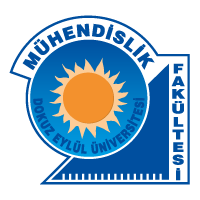 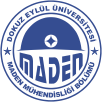 ÖZET
SONUÇLAR
AMAÇ VE KAPSAM
KAYNAKLAR
TEŞEKKÜR VE İLETİŞİM